স্বাগতম
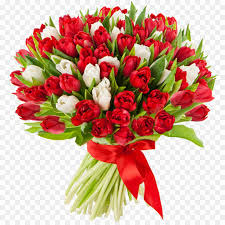 পরিচিতি
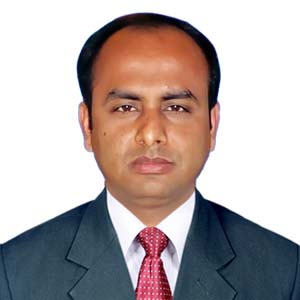 শিক্ষক পরিচিতি 

   মোঃ আনারুল ইসলাম
  সহকারী শিক্ষক ( গণিত )
কোশাষ বহুমুখী উচ্চ বিদ্যালয়
      নন্দীগ্রাম, বগুড়া
মোবাইল নং ০১৭২৬২৫৮৪৯৬
পাঠ পরিচিতি 

          নবম শ্রেণি 
          বিষয়ঃ গণিত 
          অধ্যায়ঃ (13.1)
  আজকের পাঠঃ অনুক্রম ও ধারা 
        সময়ঃ ৫০ মিনিট
শিখনফলঃ
এই পাঠ শেষে শিক্ষার্থীরা ---------- 
ক) অনুক্রম ও ধারা কী তা বলতে পারবে
খ) সমান্তর ব্যাখ্যা করতে পারবে
গ) সমান্তর ধারার নির্দিষ্টতম পদ  ও নির্দিষ্ট সংখ্যক পদের সমষ্টি 
নির্ণয়ের সূত্র গঠন করতে পারবে
ঘ) সূত্র প্রয়োগ করে গাণিতিক সমস্যার সমাধান করতে পারবে।
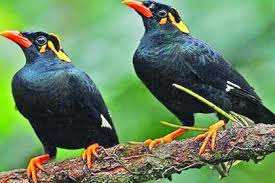 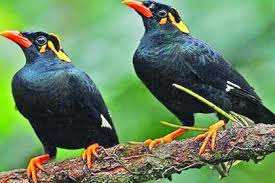 লক্ষ্যকরিঃ
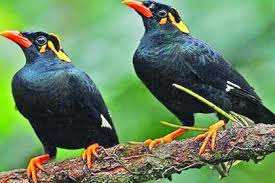 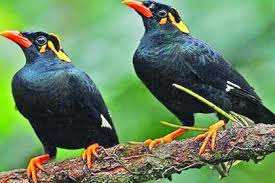 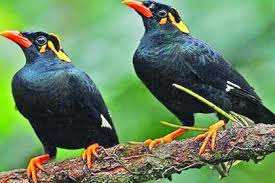 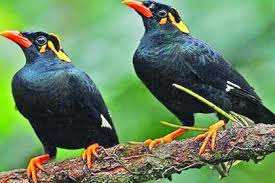 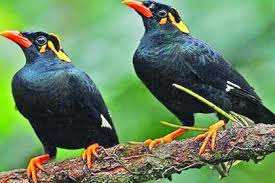 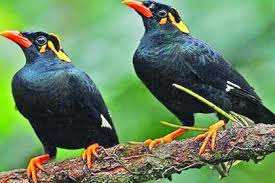 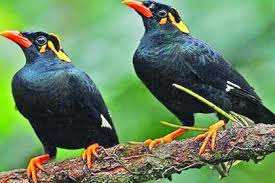 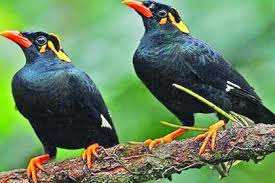 গাণিতিক ভাবে, 2,4,6,8    - - - - ইত্যাদি একটি নিয়ম মেনে চলেছে। এভাবে , কতকগুলো সংখ্যা বা রাশি যদি কোনো নিয়ম মেনে চলে তবে  তাকে কী বলে বলতে পারো?
অনুক্রম
আর যদি অনুক্রমের পদ গুলো  পরপর যোগ (+)চিহ্ন দ্বারা যুক্ত করা হয় ,অর্থাৎ  2+4+6+8+--- এভাবে লেখা হয় তবে তাকে কী বলে বলতে পারো?
ধারা
আমাদের আজকের পাঠঃ
অনুক্রমও  ধারা
অনুক্রমঃ
কতক গুলো সংখ্যা বা রাশি যদি এমন ভাবে সাজানো হয় যে ,তার পূর্বের রাশি ও পরের রাশির সাথে একটি বিশেষ নিয়ম মেনে চলে , তবে তাকে অনুক্রম বলে। যেমন---
  1,2, 3,4,- - - - n একটি অনুক্রম । 
আবার , 2,4,6,8,- - - - - - 2n একটি অনুক্রম ।
ধারাঃ
কোনো অনুক্রমের পদ গুলো পরপর + চিহ্ন দ্বারা যুক্ত করলে তাকে ধারা বলে । যেমন----
  2+4+6+8+- - - - -+ 2n  একটি ধারা।
ধারার প্রকারভেদঃ
যে কোনো ধারার পর পর দুইটি পদের মধ্যে সম্পর্কের ভিত্তিতে ধারার বৈশিষ্ট্য নির্ধারিত হয়। বিভিন্ন ধারার মধ্যে গুরুত্বপুর্ণ দুইটি ধারা হলো সমান্তর ধারা ও গুণোত্তর ধারা।
সমান্তর   ধারাঃ
কোনো ধারার যে কোনো পদ ও তার পূর্ববতী পদের পার্থক্য যদি সব সময়  সমান হয়, তবে তাকে সমান্তর ধারা বলে ।যেমন—
  2+4+6+8+-- - - - একটি সমান্তর ধারা। এখানে, 4-2=2,6-4=2 - - -ইত্যাদি।
সাধারণ অন্তরঃ-
কোনো সমান্তর ধারার যেকোনো পদ থেকে তার পূর্ববতী পদ বিয়োগ করলে যে বিয়োগফল পাওয়া যায় তাকে সাধারণ অন্তর বলে। একে d দ্বারা প্রকাশ করা হয়।
সমান্তর ধারার নির্দিষ্টতম পদ বা সাধারণ পদ বা n তম পদ নির্ণয়ঃ
কোনো সমান্তর ধারার প্রথম পদ a এবং সাধারণ অন্তর  d হলে ধারাটির প্রথম n পদের সমষ্টি ,
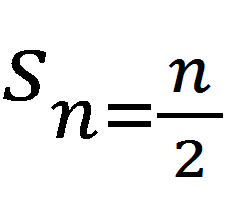 {2a+(n-1)d}
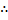 একক কাজঃ
29+25+21+- - - - - - - - - - - - - - - - - - - ধারাটির প্রথম 14 টি পদের সমষ্টি নির্ণয় কর।
জোড়ায় কাজঃ
9+7+5+- - - - - - - ধারাটির প্রথম n সংখ্যক পদের সমষ্টি -144 হলে  ,  n এর মান নির্ণয় কর।
মূল্যায়নঃ
ক) অনুক্রম ও ধারা বলতে কী বুঝ ?
খ) সমান্তর ধারা কী? 
গ) সমান্তর ধারার n তম পদ ও n সংখ্যক পদের সমষ্টি নির্ণয়ের 
সূত্রটি লিখ। 
ঘ ) 2+4+6+8+ - - - - - - - ধারাটির   15 তম পদ কত?
বাড়ির কাজঃ
কোনো সমান্তর ধারার দুইটি নির্দিষ্ট পদ, m তম পদ m² এবং n তম পদ n².
ক) ধারাটির প্রথম পদ a এবং সাধারণ অন্তর d ধরে উদ্দীপকের আলোকে 
দুইটি সমীকরণ গঠন কর । 
খ) ধারাটির (m+n) তম পদ নির্ণয় কর। 
গ ) প্রমাণ করযে, ধারাটির প্রথম (m+n) সংখ্যক পদের সমষ্টি

=           (m²+n²+m+n)
ধন্যবাদ
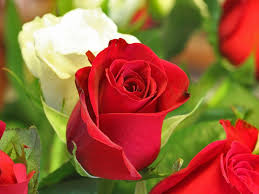